Спеціалізована школа I-III ступенів з поглибленим вивченням  української мови та літератури міста Києва №273
Захист Вітчизни
Інфекційні захворювання
Виконала 
учениця 10-А класу
Данільченко Віталія
Перевірила  Жованик Л.І
2013
Інфекційні захворювання — це розлади здоров’я, що спричинюються живим збудником, мають здатність передаватися від хворої людини до здорової, викликаючи епідемії. Такими збудниками, як правило, є мікроорганізми — організми, котрих не можна побачити неозброєним оком, а тільки за допомогою більш-менш сильних мікроскопів.
Збудники
віруси
бактерії
гельмінти
найпростіші організми
Класифікація
Існує велика кількість класифікацій інфекційних захворювань. Найбільш широко використовується класифікація інфекційних захворювань Л. В. Громашевського: 
кишкова ( холера, дизентерія); 
дихальних шляхів ( грип, коклюш, кір, вітряна віспа); 
"Кров'яні" ( малярія, ВІЛ-інфекція); 
зовнішніх покривів ( сибірська виразка, правець); 
з різними механізмами передачі (ентеровірусна інфекція).
Коклюш
Коклюш – гостра  повітряно-крапельна бактеріальна інфекція, найбільш характерною ознакою якої є нападоподібний спазматичний кашель. Небезпечне інфекційне захворювання дихальних шляхів. Дуже небезпечний для дітей молодше 2 років.
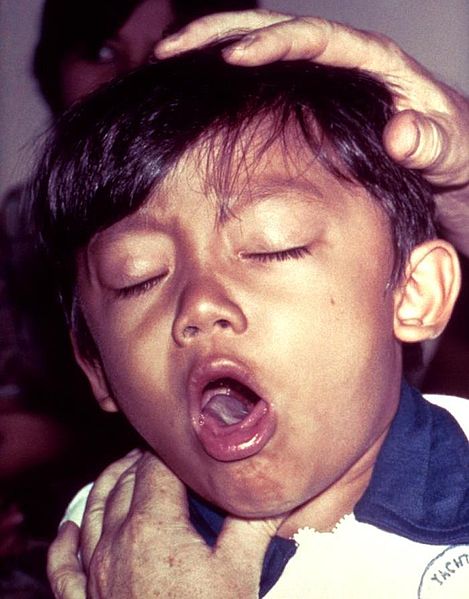 Холера
Холера – це гостра кишкова інфекція, що характеризується фекально-оральним механізмом зараження, ураженням тонкого кишечнику, водянистою діареєю, блювотою, швидкою втратою організмом рідини з розвитком різного ступеня обезводнення аж до гіповолемічного шоку і смерті.
Кір
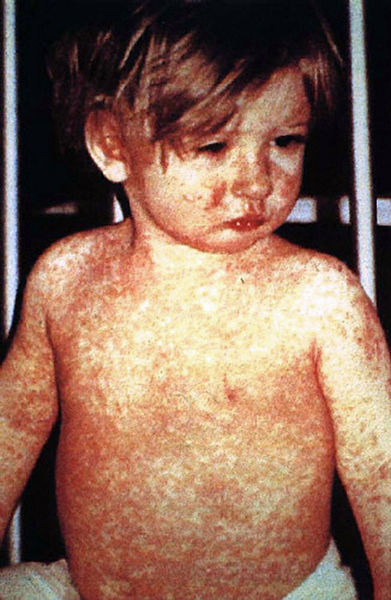 Кір — гостре вірусне захворювання, яке характеризується вираженою інтоксикацією, катаральними явищами з боку дихальних шляхів, кон'юнктивітом, появою своєрідних плям на слизовій оболонці щоки і папулезно-плямистим висипом на шкірі.
Вітряна віспа
Вітряна віспа — гостре інфекційне захворювання з повітряно-крапельним шляхом передачі. Характеризується лихоманкою, висипанням із доброякісним протіканням.
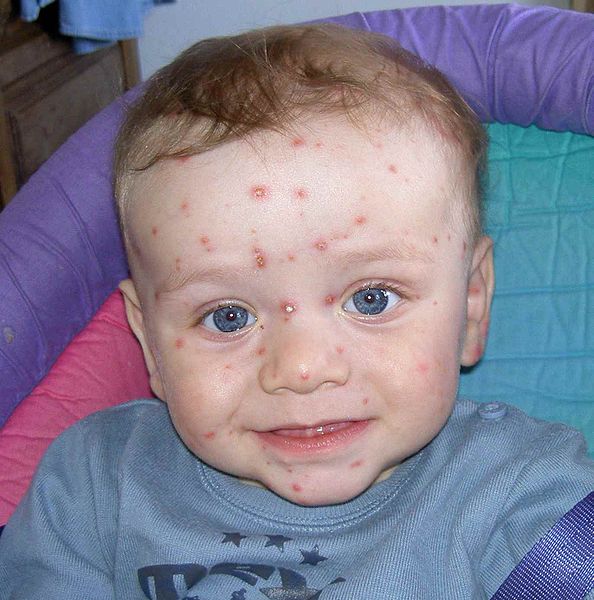 Дизентерія
Дизентерія – гостре  або хронічно рецидивуюче інфекційне захворювання людини, що супроводжується переважним ураженням товстого кишечника.
Малярі́я
Малярі́я -  хвороба, що характеризується нападами гарячки, гемолітичною анемією, збільшенням печінки й селезінки, рецидивами хвороби.Збудники хвороби - передається  людині при укусах комарів роду Anopheles.
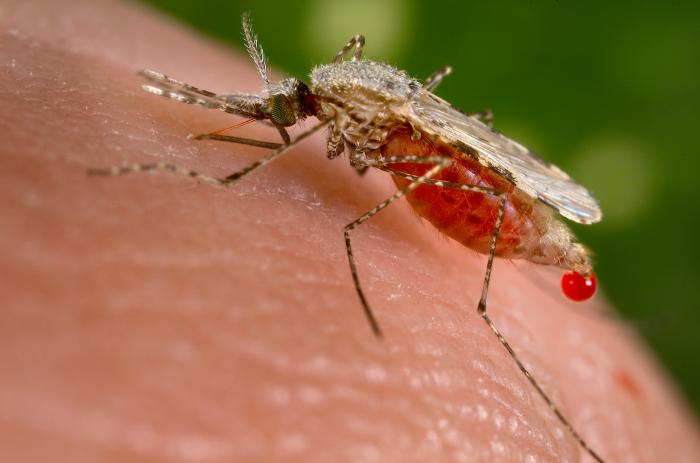 Сибірська виразка
Сибірська виразка - гостра бактерійна інфекція, що характеризується інтоксикацією, розвитком серозно-гемморагічного запалення шкіри, лімфатичних вузлів і внутрішніх органів. 
Джерелом захворювання є домашні тварини (верблюди, свині, корови, коні, вівці і кози).
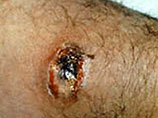 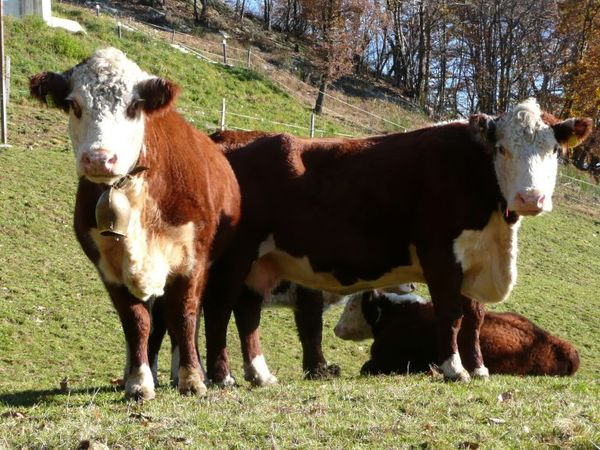 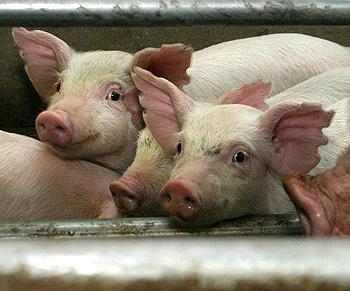 Залежно від природи збудників інфекційні хвороби класифікуються на:
пріонні (куру, фатальна сімейна безсоння); 
вірусні ( грип, кір, вірусні гепатити, ВІЛ-інфекція, цитомегаловірусна інфекція, менінгіт); 
бактеріальні ( чума, холера, дизентерія, сальмонельоз, стрептококова, стафілококова інфекції, менінгіт); 
протозойні ( амебіаз, крітоспорідіоз, ізоспоріаз, токсоплазмоз, малярія, бабезіоз, балантидіаз, бластоцістоз); 
грибкові інфекції, або мікози, (епідермофітія, кандидоз, криптококоз, аспергільоз, мукормікоз, хромомікоз).
Лідирують за кількістю смертей ВІЛ/ СНІД, туберкульоз і малярія. Число смертей майже по всіх захворювань знизилася, проте у СНІДу цей показник зріс в 4 рази. Дитячі хвороби включають в себе коклюш, поліомієліт, дифтерію, кір і правець, а також високий відсоток захворювань нижніх дихальних шляхів і кишкових захворювань.
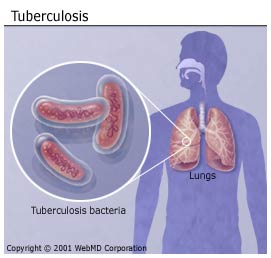 Профілактика
Профілактичні заходи: 
підвищення опірності організму гігієною і фізкультурою; 
проведення профілактичних щеплень; 
карантинні заходи; 
лікування джерела інфекції.
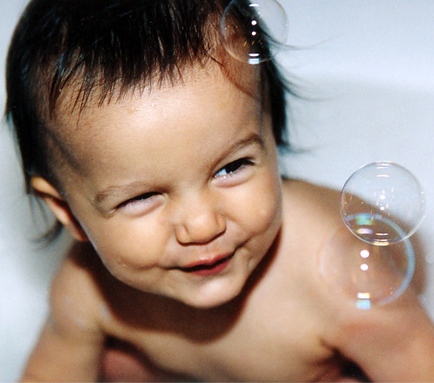 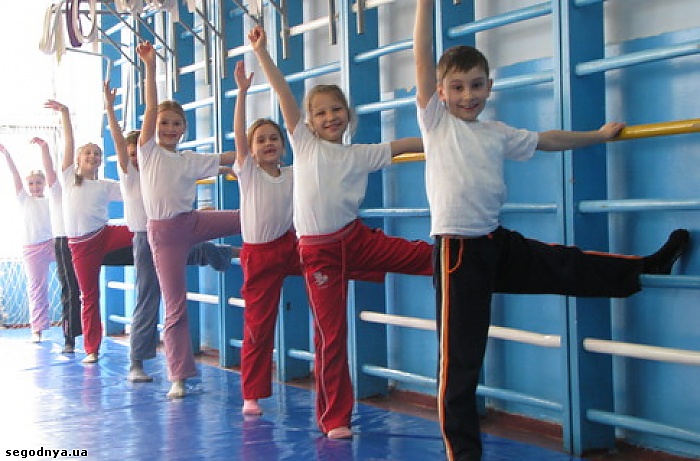 Дякую за увагу!